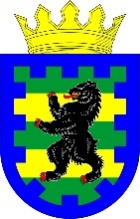 БЮДЖЕТ ДЛЯ ГРАЖДАН
к бюджету Прионежского муниципального района на 2023 год и на плановый период 2024 и 2025 годов (утв. Решением LVIII (58) сессии от 20.12.2022 № 1)
Содержание
Основные понятия
Общая информация о Прионежском муниципальном районе
Ключевые показатели социально-экономического развития
Основные направления бюджетной и налоговой политики Прионежского муниципального района на 2023 год и на плановый период 2024 и 2025 годов
Этапы составления проекта бюджета Прионежского муниципального района
Формирование доходов на 2023-2025 годы
Формирование расходов на 2023-2025 годы
Динамика основных характеристик бюджета Прионежского муниципального района
Структура доходов бюджета Прионежского муниципального района
Структура расходов бюджета Прионежского муниципального района 
Муниципальные программы Прионежского муниципального района
Муниципальный долг Прионежского муниципального района
Основные понятия
Общая информация о Прионежском муниципальном районе
Дата образования - 29 января 1927 года 
Прионежский муниципальный район расположен в юго-восточной части Республики Карелия, вдоль юго-западного побережья Онежского озера, вокруг столицы, города Петрозаводска
Район включает в себя 13 сельских поселений, в том числе 3 вепсских: Шелтозерское, Шокшинское, Рыборецкое
Численность населения на 01.01.2021 – 21 931 чел.
Площадь – 4 474,91 км²
Ключевые показатели социально-экономического развития
Ключевые показатели прогноза социально-экономического  развития Прионежского муниципального района на 2023-2025  годы характеризуются следующими данными (на основании  постановления Администрации Прионежского муниципального района от 31.10.2022 № 1132 «О прогнозе социально-экономического развития Прионежского муниципального района на 2023 год и плановый период 2024 и 2025 годов»:
Основные направления бюджетной и налоговой политики Прионежского муниципального района на 2023 год и на плановый период 2024 и 2025 годов
Основные направления налоговой политики:
закрепление и развитие положительных темпов экономического роста, рост доходной части бюджета, а также повышение благосостояния жителей района;
обеспечение поступления в местный бюджет всех доходных источников в запланированных объемах, а также дополнительных доходов, в том числе за счет погашения налогоплательщиками задолженности по обязательным платежам;
проведение мероприятий по регистрации объектов недвижимости с целью формирования актуальной налоговой базы
оказание поддержки субъектам хозяйственной деятельности только при условии соответствующей налоговой отдачи;
установление жесткого контроля за динамикой недоимки по администрируемым платежам и принятие мер, для ее снижения
Основные направления бюджетной политики:
главная цель - создание предпосылок для устойчивого социально-экономического развития района и обеспечение исполнения расходных обязательств района при сохранении экономической стабильности, долгосрочной сбалансированности и устойчивости бюджетов сельских поселений;
оптимизация расходов текущего характера и изыскания средств на цели развития района;
создание эффективной системы управления бюджетными рисками и обеспечение устойчивости бюджетной системы;
реализация указов Президента Российской Федерации;
обеспечение совершенствования системы мер социальной поддержки граждан;
повышение качества предоставления муниципальных услуг, процедур проведения муниципальных закупок, предварительного и последующего муниципального финансового контроля;
повышение эффективности использования целевых межбюджетных трансфертов из федерального бюджета и бюджета Республики Карелия;
проведение эффективной и взвешенной долговой политики;
обеспечение широкого вовлечения граждан в процедуры обсуждения и принятия бюджетных решений, общественного контроля их эффективности и результативности
Основные инструменты - меры, направленные на совершенствование процессов планирования и реализации муниципальных программ, создание организационных условий для повышения качества предоставления муниципальных услуг, повышение эффективности предварительного и последующего контроля
Основные этапы составления проекта бюджета Прионежского муниципального района
Май–июнь
Определение основных подходов к формированию бюджета Прионежского муниципального района
Расчет предварительного прогноза поступления администрируемых  доходов в бюджет
Июнь-август
Составление прогноза социально-экономического развития Прионежского муниципального района
Проекты муниципальных программ
Июль
Решения (проекты решений) о подготовке и реализации бюджетных инвестиций в объекты муниципальной собственности
Июль-сентябрь
Подготовка и расчеты бюджетных проектировок
Формирование проекта решения Совета Прионежского муниципального района «О бюджете Прионежского муниципального района на очередной финансовый год и плановый период»
Октябрь
Ноябрь
Внесение проекта решения о бюджете в Совет Прионежского муниципального района на рассмотрение депутатов
Проведение публичных слушаний по проекту бюджета
Декабрь
Утверждение депутатами Совета Прионежского муниципального района проекта решения о бюджете на очередной финансовый год и плановый период
Формирование доходов на 2023-2025 годы
Основные направления бюджетной и налоговой политики Прионежского муниципального района
Действующее налоговое и бюджетное законодательство (с учетом изменений, вступающих в силу с 01.01.2023)
ДОХОДЫ
Показатели прогноза социально-экономического развития Прионежского муниципального района
Проведение претензионно-исковой работы
Динамика поступлений и оценка исполнения бюджета за 2021 год
Прогнозные показатели поступления доходов, представленные главными администраторами доходов
Средства, поступающие из вышестоящих бюджетов
Формирование расходов на 2023-2025 годы
Обеспечения публичных нормативных обязательств
Финансовое обеспечение расходных обязательств в рамках реализации национальных проектов, определенных  Указом Президента Российской Федерации от 07 мая 2018 года № 204 «О национальных целях и стратегических задачах развития Российской Федерации на период до 2024 года», и отнесенных к полномочиям Прионежского муниципального района
Расходы на оплату труда и начисления работников муниципальных учреждений предусмотрены исходя из действующих целевых показателей средней заработной платы по пед. работникам учреждений образования, работникам учреждений культуры, достижения минимального размера оплаты труда работников муниципальных учреждений
РАСХОДЫ
Обеспечение расходов по уплате взносов на капитальный ремонт общего имущества в многоквартирных домах, частичное обеспечение расходов для проведения капитального ремонта помещений в целях дальнейшего предоставления гражданам во исполнение судебных решений
Формирование расходов на оплату коммунальных услуг муниципальными учреждениями с учетом заявленного изменения тарифов
Обеспечения софинансирования расходов по проектам, реализуемым в рамках поддержки местных инициатив граждан
Динамика основных характеристик бюджета Прионежского муниципального района
Структура доходов бюджета Прионежского муниципального района
Структура расходов бюджета Прионежского муниципального района
Муниципальные программы Прионежского муниципального района
На территории Прионежского муниципального района реализуется 13 муниципальных программ:
Муниципальный долг Прионежского муниципального района
(тыс. руб.)
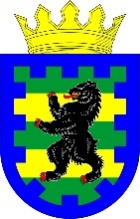 БЮДЖЕТ ДЛЯ ГРАЖДАН
к бюджету Прионежского муниципального района на 2023 год и на плановый период 2024 и 2025 годов (утв. Решением LVIII (58) сессии от 20.12.2022 № 1)